الأساليب الكمية في التسويق 1
Méthodes Quantitatives en Marketing 1

من إعداد: د.بن عيدة إيمان
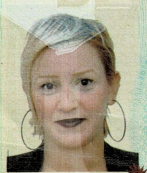 المحاضرة الثانية:المنهج الكمي في دراسة المشاكل التسويقية
مفهوم المنهج الكمي:
لدراسة المشاكل التسويقية بشكل عام هنالك عدة مداخل أو مناهج، منها ما يعرف بالمنهج الوصفي أو السلوكي والمنهج القانوني ومنهج النظم والمنهج الكمي وغير ذلك. حيث بموجب كل واحد من هذه المناهج يتم اعتماد وجهة نظر معينة والتركيز على أساليب معينة في معالجة المشكلات في المؤسسة. بخصوص المنهج الكمي فهو يعني اعتماد الأساليب الكمية والرياضيات والاحصاء في معالجة المشاكل واتخاذ القرارات في المؤسسة من خلال التعبير عنها رياضيا أو كميا، وذلك بعد أن يتم صياغتها في إطار نموذج رياضي يتم فيه استيعاب كافة عناصر ومقومات المشكلة، بحيث أن حل هذا النموذج يؤدي إلى الحصول على المؤشرات الكمية اللازمة لدعم عملية اتخاذ القرار بخصوص حل المشكلة فعلية في الواقع العملي.
مقومات المنهج الكمي:
ويقصد بمنهج النظم طريقة التفكير الكلي الشامل في المشكلة وتحليل آثارها على كل نواحي المؤسسة وليس الجزء المعني بالمشكلة فقط بل من جهة نظر النظام ككل، فمنهج النظم يتطلب أن يحاول متخذ القرار بطريقة واعية فهم العلاقات بين الإدارات المختلفة (النظم الفرعية) بالمؤسسة وأثر حل أي مشكلة في أي إدارة أو قطاع على باقي أجزاء النظام، ورد فعل النظام كله للتغيرات في مكوناته.
استخدام منهج النظم
أي ضرورة أن تتظافر جهود المختصون (كل في مجاله) في حله المشكلة، بحيث يتم فحص وتحليل كل ناحية من نواحي المشكلة بواسطة الفرد المتخصص في مجال أو في فرع معين من المعرفة والذي تتعلق به هذه الناحية، وبذلك يؤدي هذا التنوع في وجهات النظر إلى تبادل الأفكار والانتفاع بمزايا المعرفة المتراكمة في كل فرع من فروع المعرفة مما يساعد على الوصول إلى حلول واقعية ملائمة للمشكلة.
وجود فريق عمل من فروع المعرفة المختلفة
وتعتبر من أهم الركائز التي يقوم عليها المنهج الكمي لأنها تساعد على اشتقاق البدائل المختلفة واختبارها وتقييمها لاختيار البديل الملائم للمشكلة.
اتباع الطريقة العلمية
وهو تمثيل أو تجريد مبسط للواقع العملي في صورة من المعادلات والرموز الرياضية، فهو يبين العلاقات المباشرة وغير المباشرة التي تربط بين العناصر الرئيسية للمشكلة والأفعال وردودها الموجودة في الواقع.
استخدام النماذج
مداخل دراسة المشاكل التسويقية:يفهم من مصطلح أساليب المنهج الكمي بأنها مجموعة من الأدوات Tools"  أو "الطرق Methods  التي تستخدم من قبل متخذ القرار لمعالجة مشكلة معينة أو لترشيد القرار المزمع اتخاذه بخصوص حالة معينة، ويفترض في هذه الحالة توفر القدر الكافي من البيانات المتعلقة بالمشكلة، ويتطلب تطبيقها واستخدامها أيضا تحديد الفرضيات والعوامل المؤثرة بشكل مباشر أو غير مباشر, إن اعتماد المنهج الكمي لدراسة المشاكل التسويقية يتطلب تحديد مداخل واضحة في عنصر الأفكار العلمية المتعلقة بهذه المشاكل.
(المنتج، السعر، الترويج، التوزيع) والبحث عن الأساليب الكمية الازمة لكل نوع من المشاكل التي تواجه متخذ القرار في الواقع العملي، وبالتالي يتم عرض مجموعة من التطبيقات لهذه الأساليب كمعالجة للمشاكل في كل عنصر من عناصر المزيج التسويقي.
الدخول لدراسة مشاكل المزيج التسويقي
من خلال تقديم عرض رياضي وكمي مفصل لهذه الأساليب وخطوات تطبيق كل أسلوب. وبعبارة أخرى يتم تحديد الأسلوب الرياضي أولا ومن ثم نبحث عن تطبيق مناسب في معالجة أحد المشاكل التسويقية في الواقع العملي التي ترتبط من بعيد أو قريب بأحد عناصر المزيج التسويقي. ومن سمات هذا المدخل أنه يحجم الجانب النظري للمشاكل التسويقية، ويكون أقرب إلى واقع الأطر الأكاديمية لبحوث العمليات.
الدخول لدراسة المشاكل التسويقية من باب الأساليب الكمية
بحيث يتم اعتماد عناصر المزيج التسويقي مع بعض تطبيقات الأساليب الكمية لمعالجة مشاكل تسويقية في مجال التوزيع والترويج والتسعير. ومن جهة أخرى نجد أن لبعض الأساليب الكمية انتشار واسع وقابلية كبيرة على التكيف وفق طبيعة كل نوع من المشاكل التسويقية، ولذلك ينبغي عدم اغفال هذه الناحية، وأن من الممكن التوسع في تطبيق أسلوب معين مثل البرمجة الخطية أو خطوط الانتظار أو نظريات اتخاذ القرار كمداخل رئيسية لمعالجة مشاكل تسويقية مختلفة وذلك لما تتمتع به هذه الأساليب من إمكانية في عرض المشكلة بالشكل الذي يساعد متخذ القرار في بلوغ الحل الأمثل للمشكلة خاصة.
المزج بين المدخل الأول والثاني
النماذج الكمية وتصنيفاتها:تعد النمذجة Modeling  محور اهتمام الأساليب الكمية، حيث توفر إطارا عاما وشاملا لحل المشكلات بطريقة منهجية منظمة، ويعتبر بناء النماذج من الركائز الأساسية للأساليب الكمية بل تعتبر جوهر الأساليب الكمية، لذا كان لا بد من التعرض لها. لقد استخدمت النماذج في حل المشكلات واتخاذ القرارات منذ القدم، إلا أن تطورها وما وصلت إليه يرجع إلى الحرب العالمية الثانية، حيث تم تطوير نماذج وأساليب رياضية استخدمت في الحرب بسبب ندرة الموارد وضرورة توزيعها أفضل توزيع. وبعد انتهاء الحرب انتشرت هذه الأساليب والنماذج ووصلت إلى الحياة المدنية.
هناك تعريف للنموذج على أنه ''محاكاة أو تقريب للواقع من خلال علاقات مفترضة وملحوظة''. وكذلك يعرف النموذج بأنه ''تجريد الحقيقة أو التمثيل التجريدي للحالة الواقعية في شكل معادلات ورموز بيانية، تمهيدا لتحليلها وتفسيرها والتنبؤ بها'' فالنماذج هي تمثيل يضاهي نظام الحياة الحقيقية، وبناء النموذج يسهم في منع التعقد وعدم التأكد لمشاكل اتخاذ القرار في بناء منطقي قابل للتحليل المنظم.
إذن فالنموذج يعتبر وسيلة للوصول إلى نظرة بناءة للواقع، والهدف منه هو تقديم وسيلة لتحديد سلوك النظام بغرض تحسين أدائه، أو إذا كان النظام لم يبدأ بعد فيمكن تحديد بناء النموذج في النظام المستقبلي وتحديد العلاقات الوظيفية بين عناصره، ويعتمد على الحلول التي يتم الحصول عليها من النماذج في حالة صحة تمثيل النموذج للواقع. وكلما كان الاختلاف بين مخرجات النموذج والواقع الحقيقي موجودا فهذا دليل على عدم صحة النموذج، وعدم إمكانية استخدامه في تمثيل الواقع.
تعريف النماذج الكمية
مراحل بناء نموذج
الحل المقبول
تحديد المشكلة
البحث عن الحل
وضع معايير الحل
صياغة النموذج
Model formulation
تحديد المشكلة
Problem Definition
تحليل وحل النموذج
 Model solution
تنفيذ الحل
Results Implementation
حلول قليلة نظرا لقلة المعايير
أنواع النماذج الكمية:
تصنيف النماذج حسب درجة التأكد
تصنيف النماذج حسب خصائصها
تصنيف النماذج تبعا لغرض النموذج
تصنيف النماذج حسب درجة التجريد
النماذج المؤكدة (مؤكدة)
النماذج الساكنة
النماذج الاحتمالية (عشوائية)
النماذج الديناميكية
نماذج معيارية
نماذج وصفية
النماذج البيانية والتخطيطية
النماذج الطبيعية أو المادية
النماذج الرياضية
نماذج تنبؤية
الأساليب الكمية الإحصائية:
الارتباط
هو عبارة عن معامل يتم حسابه عن طريق بسط ومقام، يتم تحليله من خلال النتيجة التي تتراوح ما بين -1 و1+ (ارتباط عكسي أو طردي). وهو يبين لنا وجود علاقة بين المتغيرين ومدى قوة تلك العلاقة.
السلاسل الزمنية
هي امتداد للانحدار والفرق بينهما هو أن المتغير المستقل هو الزمن. Y=f(t)
معامل ارتباط الرتب (سبيرمان)
معامل ارتباط الخطي بسيط (بيرسون)
الأرقام القياسية
هي تركيبة رياضية يوجد منها البسيطة وأخرى منسوبة، والغاية من اعتمادها هو التنبؤ بسيرورة الظاهرة
الانحدار
يعبر عنه بمعادلة من الدرجة الأولى، وهو يعكس الأثر لمتغير تسبب فيه متغير آخر أي أثر تبادلي.
الأساليب الكمية الإحصائية:
الارتباط
ندرس قوة وإتجاه العلاقة
الانحدار
معادلة تدرس تأثير المتغير المستقل على المتغير التابع
معامل ارتباط الرتب (سبيرمان)
معامل ارتباط الخطي بسيط (بيرسون)